ГОО ВПО «Донецкий национальный медицинский университет им. М. Горького»
Организация учета в аптечных предприятиях





Грищенко И.И,
Новицкая Ю.Е., 
Тюрина С.В., 
Бухтиярова А.А.
ФУНКЦИИ УПРАВЛЕНИЯ
ПЛАНИРОВАНИЕ
КОНТРОЛЬ
ОРГАНИЗАЦИЯ
МОТИВАЦИЯ
УЧЕТ
Хозяйственный учет
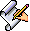 В соответствии с технологией сбора, регистрации и обобщения информации учет классифицируется на 
-бухгалтерский;
- оперативно-технический;
- статистический;
- налоговый.
		В соответствии с характером потребителей учетной информации учет делится на:
- финансовый;
- управленческий.
Регулярный и систематический сбор информации о состоянии и развитии управляемой системы, который характеризует количественную и качественную стороны деятельности организации для нужд внутренних и внешних пользователей.
Регламентация учета
Управленческий
Бухгалтерский
На государственном уровне, обязательный для всех юридических лиц
Закон ДНР «О бухгалтерском учете и финансовой отчетности» от 25.12.2015 № 99-IHC
На уровне предприятия:
приказы, устные распоряжения.
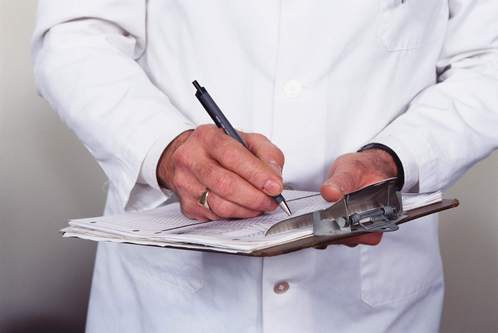 Информация для принятия управленческих  решений
По данным бухгалтерского учета
По данным управленческого учета
Структура  товарооборота
Совершенные  хозяйственные операции
Сумма обязательств
Текущие товарные  запасы
Финансовое состояние
Потребительские предпочтения
Финансовые результаты
Товарооборот  в натуральных измерителях
Собственный капитал
Производственная дисциплина
Поступившие и потраченные денежные средства
Регламентация  ценообразования
Количество вопросов по данным управленческого (не обязательного) учета, которые ежемесячно (операционный цикл) контролируются руководителем аптеки для принятия управленческих решений (согласно опросу 31 заведующего аптекой г. Донецка на протяжении 01 – 30 сентября 2020)
Наиболее часто, кроме перечисленных выше, контролируются вопросы индивидуального участия фармацевтов и провизоров в товарообороте аптеки
Средняя стоимость чека
Количество позиций в чеке
Соблюдение стандартов обслуживания
Количество обслуженных покупателей в час
Товарооборот в час
Товарооборот в смену
Количество чеков
Количество чеков в час
Распределение данных, полученных из регистров бухгалтерского учета и финансовой отчетности и по данным управленческого учета в совокупности информации руководителя, для принятия им управленческих решений
Выводы
Для эффективного управления аптечным предприятием (согласно опроса 31 заведующего аптекой), кроме обязательного бухгалтерского учета, должна быть налажена система управленческого (оперативно-технического) учета. Ее доля составляет до 40%.
Благодарим за внимание
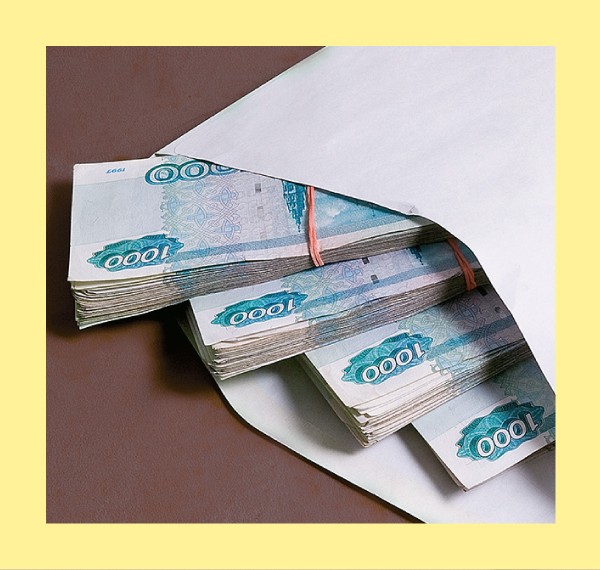